TALL SHIPS ABERDEEN
HOW CAN YOU GET INVOLVED?
[Speaker Notes: THIS PRESENTATION NEEDS A CONNECTION TO THE INTERNET (VIMEO) FOR VIDEO CONTENT TO WORK. 
If you are not sure you will have one, please request copies of the two videos from joanna@hoolet.co.uk (or download from Vimeo site) to take with you as linked files. They will need linked to the presentation before you start.
If you require any support, get in touch with Joanna.]
TALL SHIPS 1997
THE PREVIOUS VISIT
ABOUT TALL SHIPS ABERDEEN 2025
19 to 22 July 2025 
Four days of celebrations, sharing culture and international friendships
Europe’s largest free family event and Aberdeen’s biggest for a generation
50 Tall Ships, main stage programme, open ships, and fun for all ages
4
VOLUNTEER
TIME TO APPLY
BE PART OF SOMETHING BIG
Give crews and visitors a warm welcome
Wide range of volunteer roles – visitor experience, quayside, media & more
Training, skills, teamwork, confidence
Aged 16+ and minimum of three shifts
High quality training & clothing
Applications close on 31 January 2025
7
SAIL TRAINEES
BE PART OF THE CREW
10 DAYS THAT COULD CHANGE YOUR LIFE
Opportunity to join a Tall Ships crew
Aged 15-25, living in an AB postcode
Sail for 10 days from Dunkirk to Aberdeen or Aberdeen to Kristiansand
Fun, adventure, friendships and skills
No sailing experience required
Funded and self-funded places
Applications close on 31 January 2025
10
FIND OUT MORE
Information is on our websitewww.tallshipsaberdeen.com
Follow us on socials for our news @tallshipsaberdeen
Pick up a flyer
Apply!
Spread the word – the Tall Ships are coming
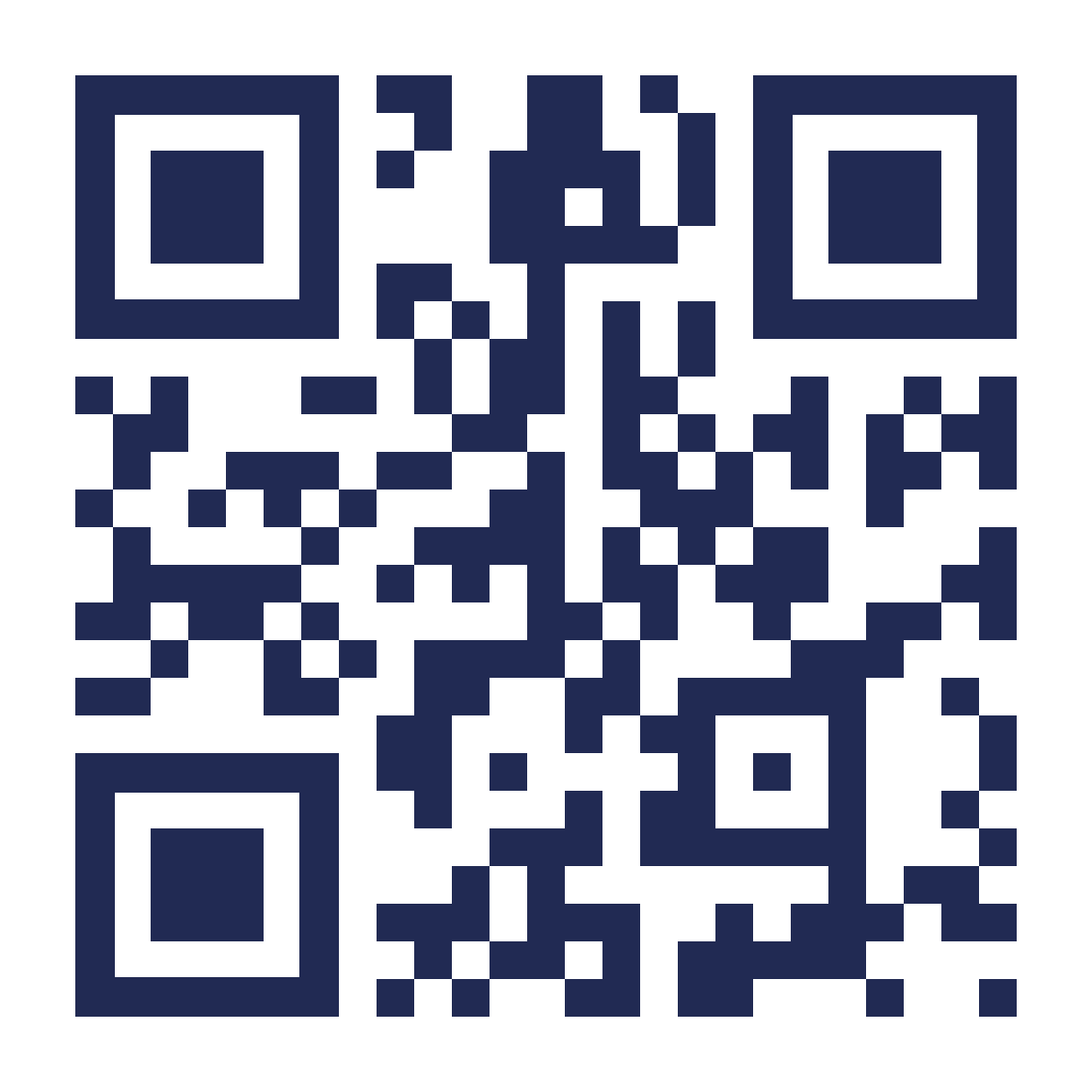 11